CARDÁPIO SEMANAL – MANOELA (tarde)
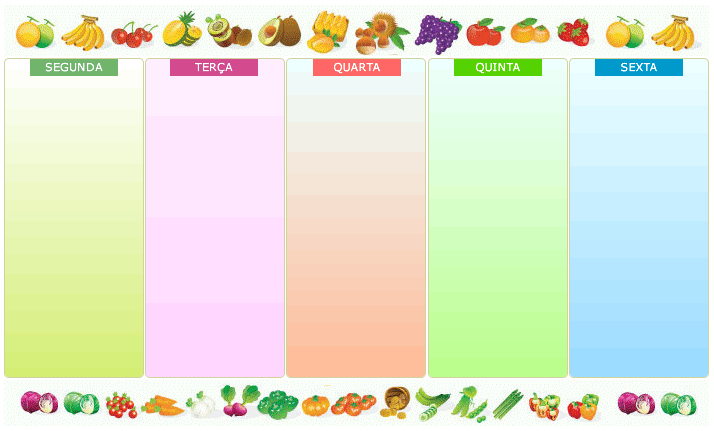 ARROZ, ESTROGONOFE DE CARNE OU FRANGO 
OU 
ARROZ TEMPERADO 
+ 
SUCO DE FRUTA
BOLACHA SALGADA OU DOCE OU ROSQUINHA 
+
LEITE COM CHOCOLATE 
+
FRUTA
PÃO FRANCÊS COM MANTEIGA, REQUEIJÃO OU CARNE MOIDA 
+ 
SUCO OU CHÁ
+ 
FRUTA
MACARRÃO COM CARNE OU FRANGO  
+
SALADA 
+
FRUTA
PÃO FRANCÊS COM MANTEIGA, REQUEIJÃO OU CARNE MOÍDA 
+ 
SUCO OU CHÁ